Auditing Distance
Michele Deering-Volz
Maxime Dubuc
Carl Robinson
The Key to
Efficient and Effective Auditing 
starts with… 
Risk Assessment
Auditors will not detect a material misstatement, inconsistency, or significant error -
What risks do we have? 

How do we reduce this risk?
[Speaker Notes: Based on our audit objectives, Whether all distance is being recorded, whether the recorded distance is accurately allocated
	will determine the amount of testing that needs to be performed on the carrier's recordkeeping system.]
Knowing how distance is recorded

Increases the effectiveness of the tests performed
Determines amount of testing
[Speaker Notes: To reduce this risk, the auditor needs to know how the distance is recorded.  Having a clear understanding   increases the accuracy and efficiency of the tests an auditor performs.]
How is distance recorded?
Driven by
 
Section 395 of Federal regulations

Hours-of-Service (HOS)
Purpose is for safety on the roadways
Section 395
Strict limits on when and how long a driver can operate a commercial vehicle

Requires running log of time on duty
Two methods -  
Manually - Driver's Daily Logs (DDLs) 
 Electronically (EOBR)
Logbook requirements – 
		Very specific
	Can be inspected at any time
			Must include:
				 a 24 hour grid,
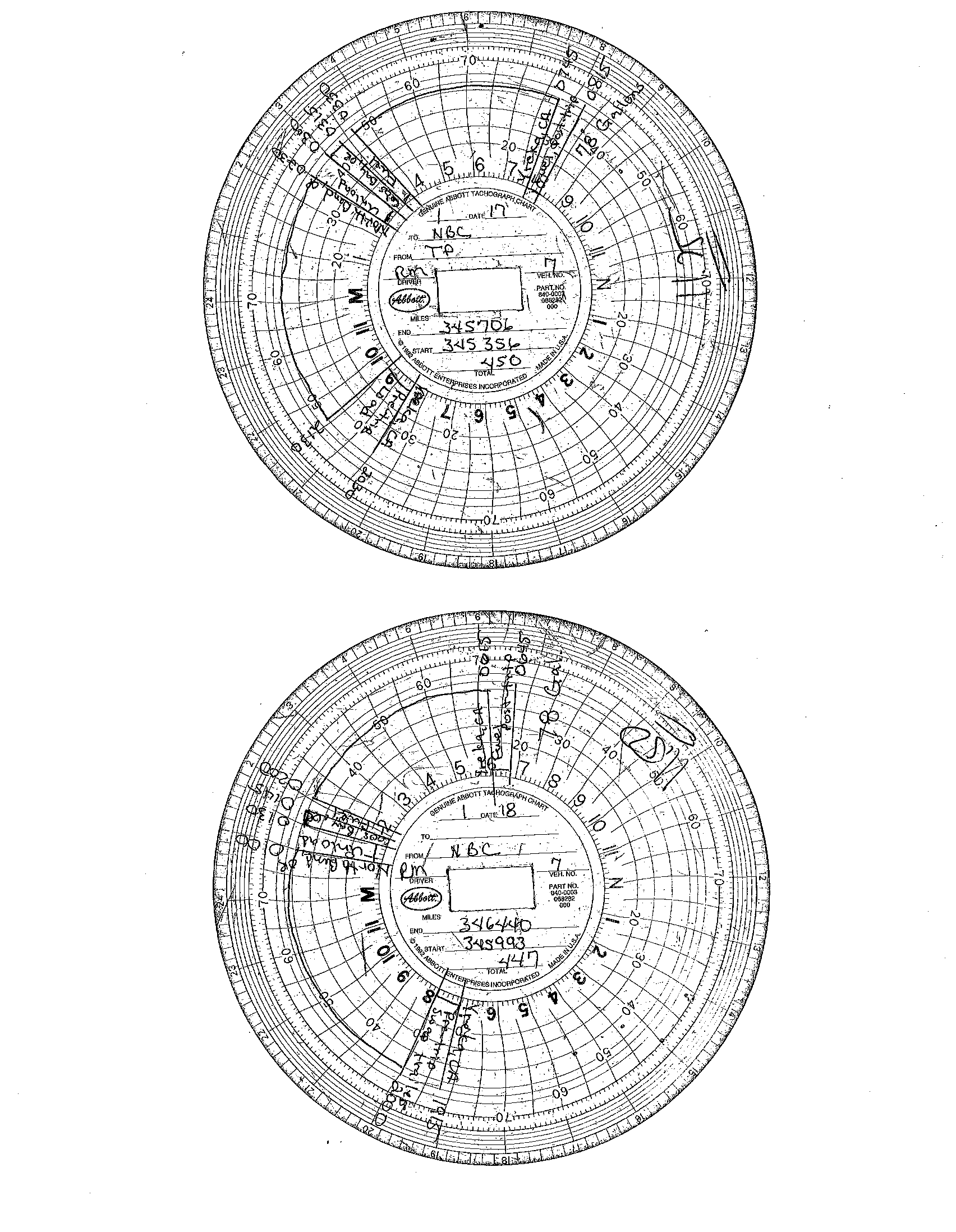 Date
Vehicle #
Driver’s Name
Total distance
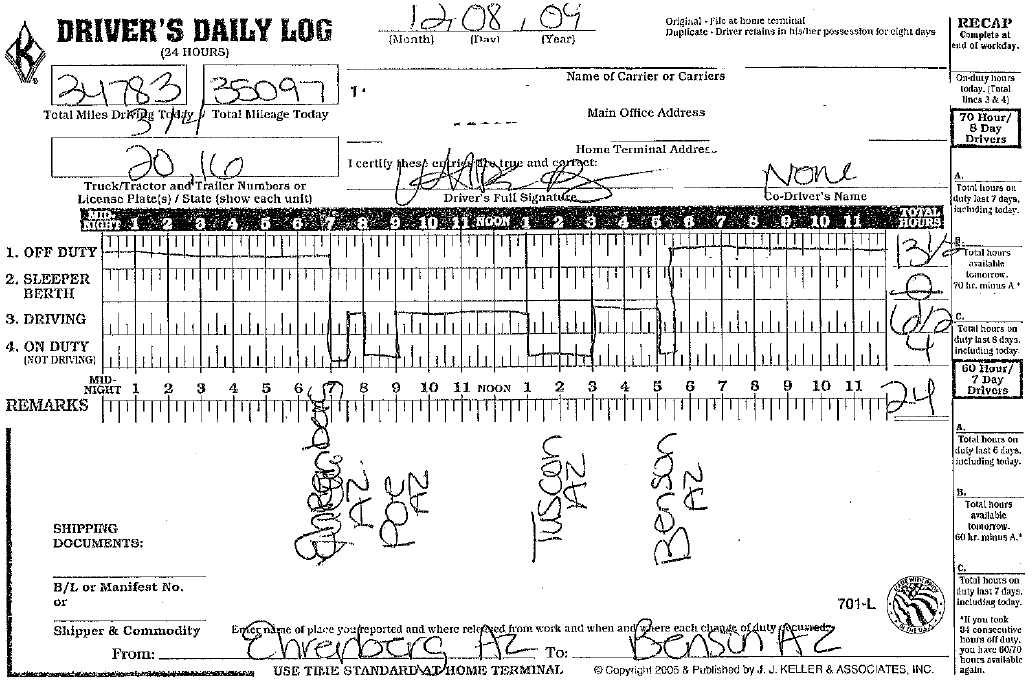 Total hours for each duty status
Origination and destination
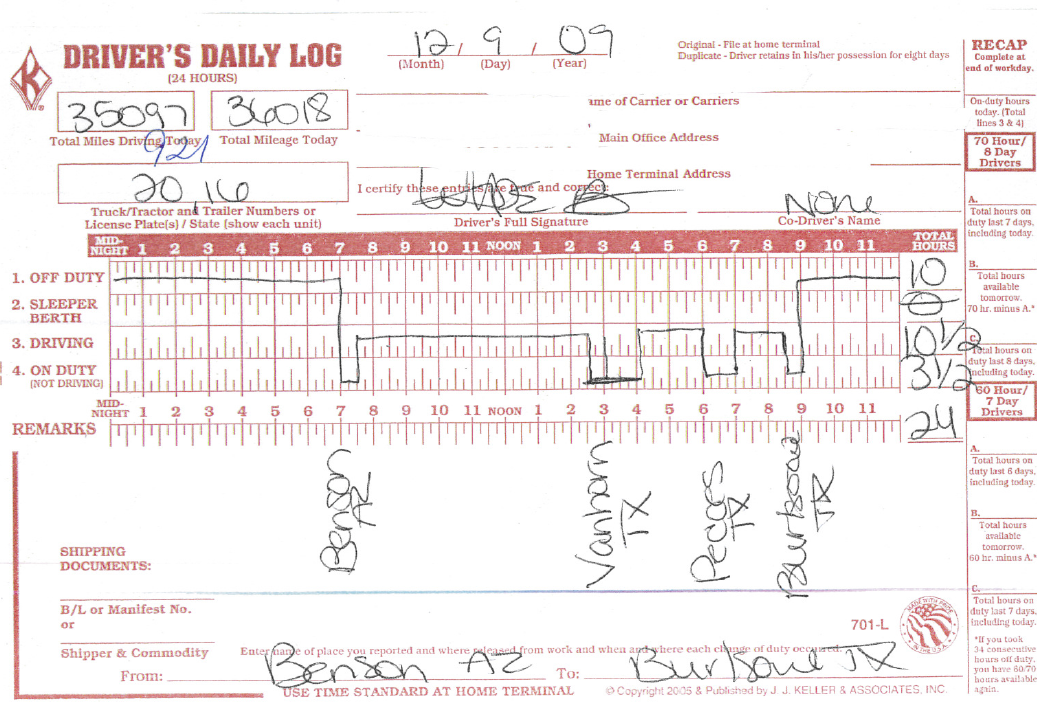 Location of each duty status change,

city and state
[Speaker Notes: To reduce this risk, the auditor needs to know how the distance is recorded.  Having a clear understanding   increases the accuracy and efficiency of the tests an auditor performs.]
In general DDLs can only verify whether all distance is recorded… 
do not show distance by       jurisdiction 

From an audit perspective are not considered adequate records by themselves.
So why is this information relevant?
[Speaker Notes: One of our audit objectives is to determine if all distance is recorded and the accuracy of the recorded distance.  Because violations to the HOS rules can result in fines &/or being placed out of service, the importance of  accurately recording distance is significant.  This is not to say that all distance is always accurately recorded, but the risk of material misstatement  is greatly reduced.]
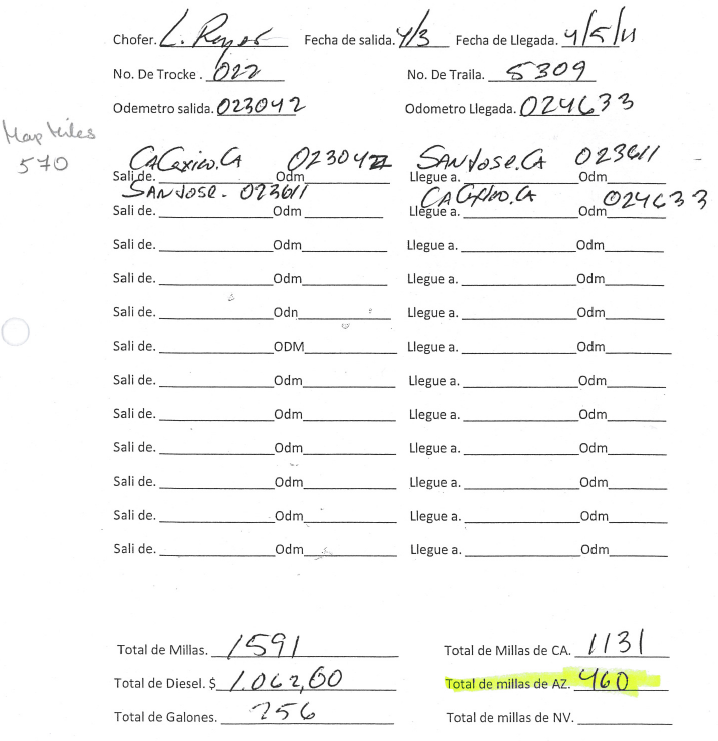 Per distance software
1140 CA miles
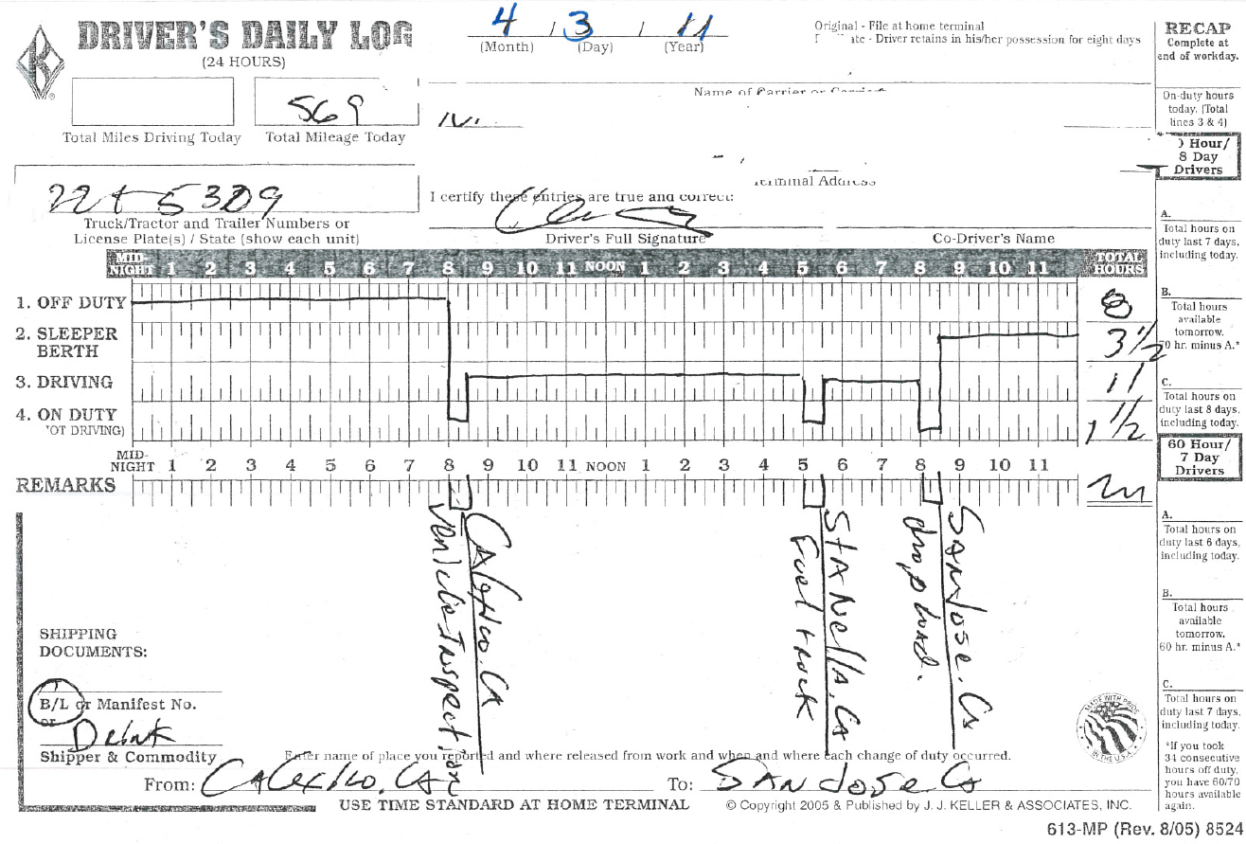 Testing of Source Documents
Verifying recorded information
Unexplained differences
Error Rate Calculations
[Speaker Notes: time lapses between trips, material differences between distance software and recorded distance, etc.
 If the auditor understands how distance is recorded, the cause of the differences can be determined, thereby increasing the accuracy of test results and error rate calculations]
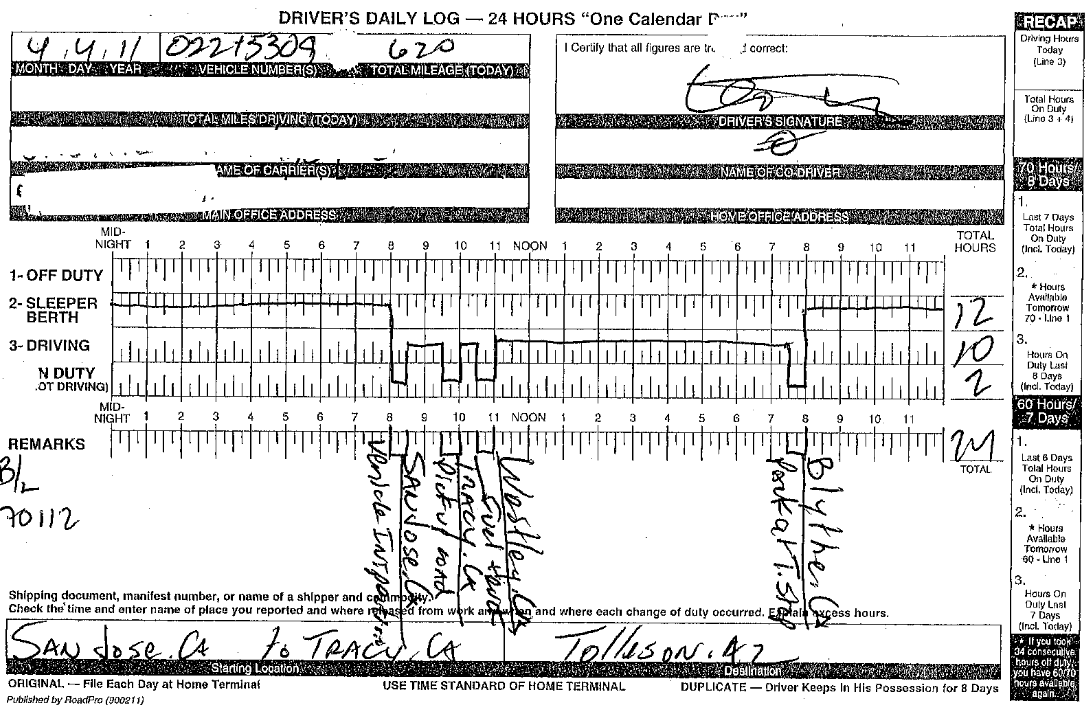 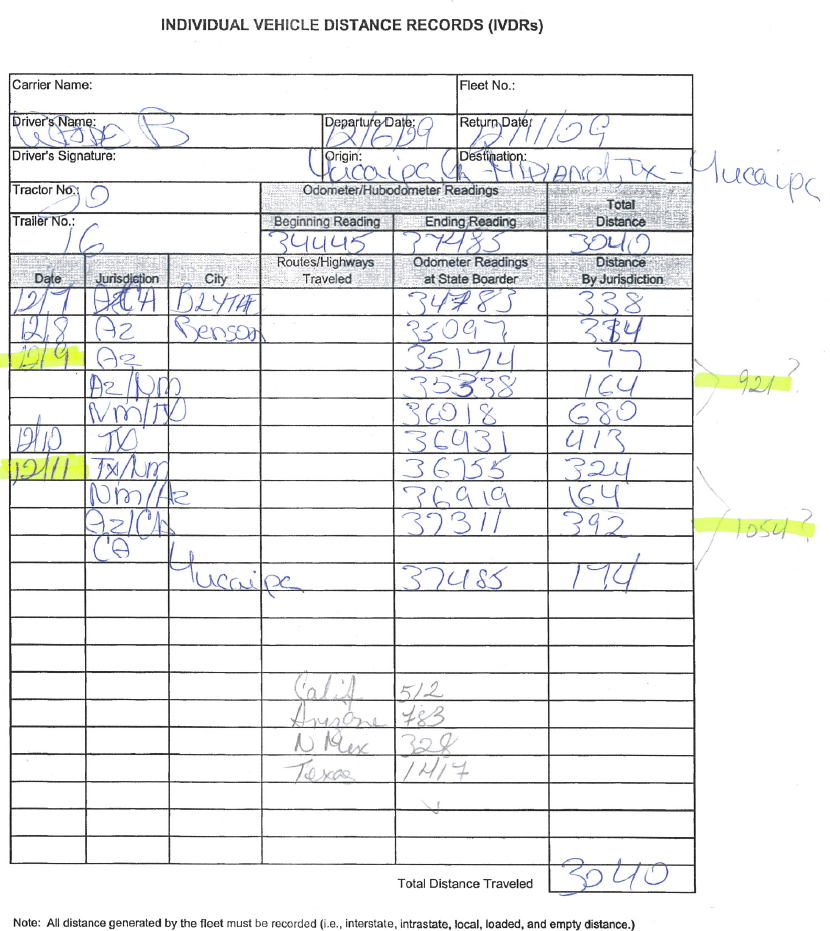 [Speaker Notes: Are these readings accurate, or is the carrier backing into the readings]
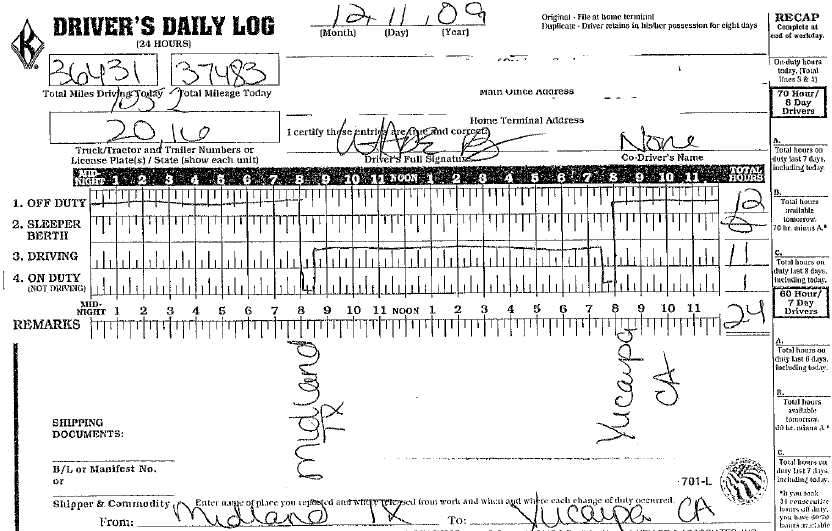 [Speaker Notes: How can a vehicle travel 1052 miles in one day?]
GPS Based Mileage Reporting
Global Positioning System (GPS)
Definition:
A system of satellites, computers, and receivers that is able to determine the latitude and longitude of a receiver on Earth by calculating the time difference for signals from different satellites to reach the receiver.
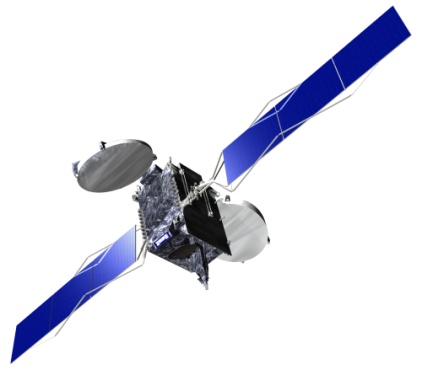 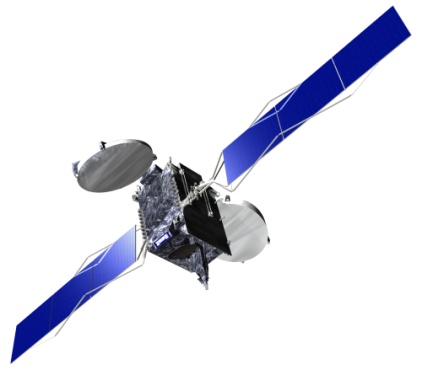 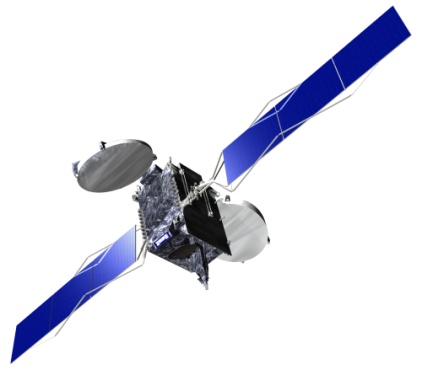 GPS Trends In Trucking
Early 1990s: Many large truck load fleets adopted onboard computers to message with and track their vehicles via satellite communication.  GPS locations (pings) were typically recorded hourly in addition to each time the truck sent or received a message.

Mid 1990s: GPS began to be used to calculate miles traveled.

Early 2000s: Use of on-board computers expanded as cellular networks allowed for more inexpensive communications.  GPS ping granularity increased as did integration into the tractor’s Engine Control Module (ECM).

2010: Federal Motor Carrier Association proposed a mandate of Electronic Onboard Recorders (EOBRs) for purposes of tracking driver Hours of Service.
Electronic Onboard Recorders (EOBR)
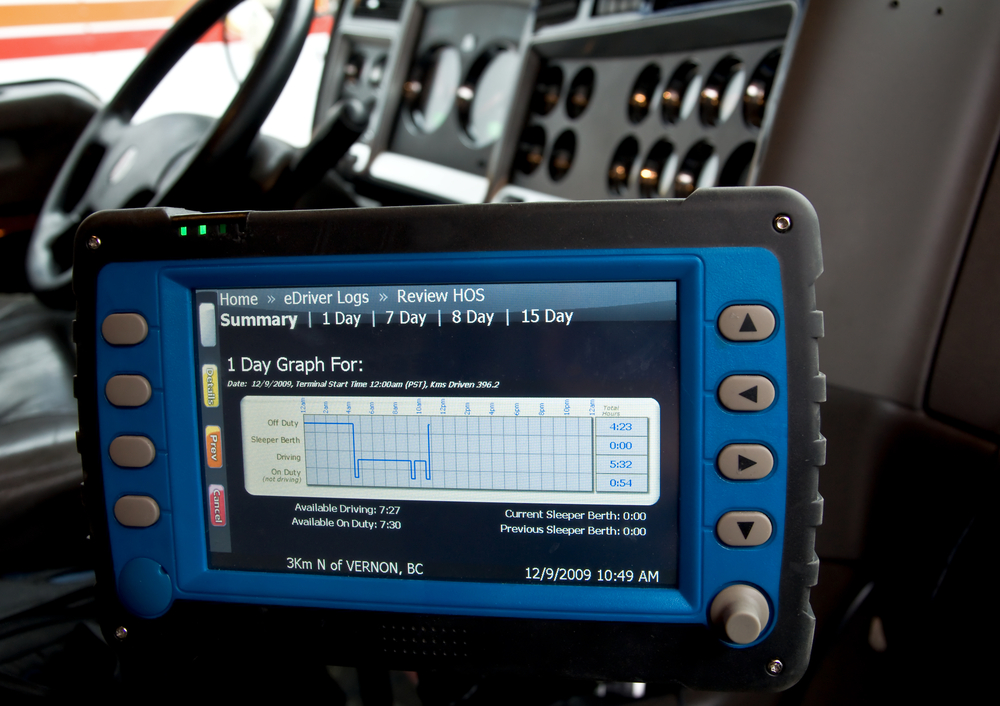 EOBR Mandate
Federal Motor Carrier Association (FMCSA) is considering a proposed rule to mandate the use of EOBRs. The rule  would require the use of a proven technology for accurately capturing driving time and increasing the level of compliance with the hours of service (HOS) rules.  EOBRs must contain GPS tracking in order to be compliant.
EOBRs
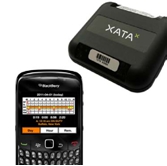 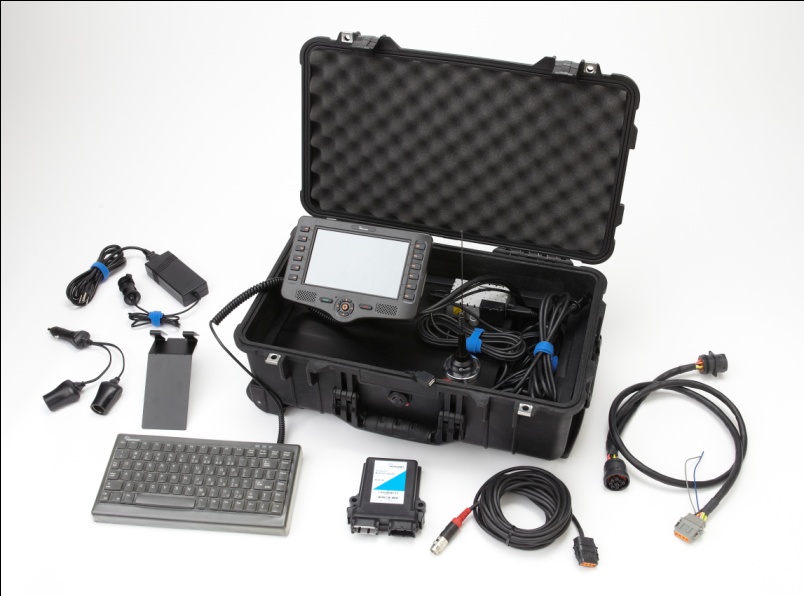 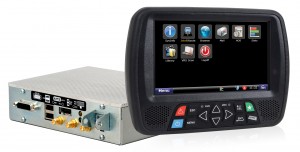 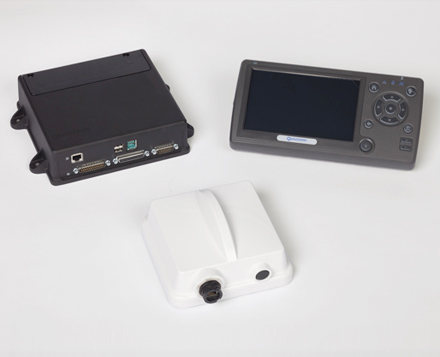 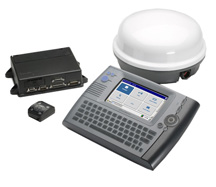 Global Positioning System (GPS)
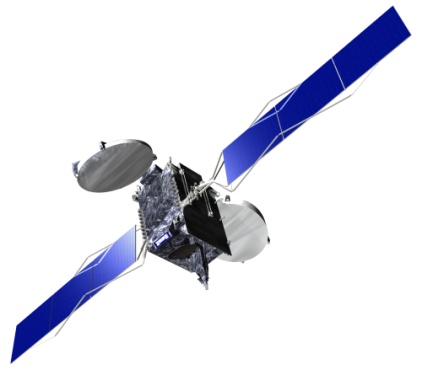 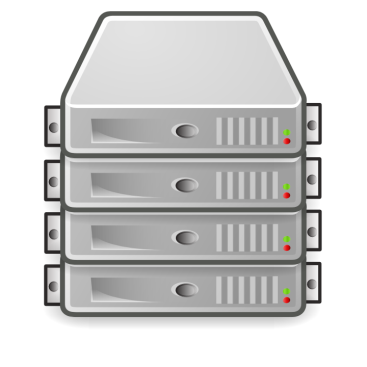 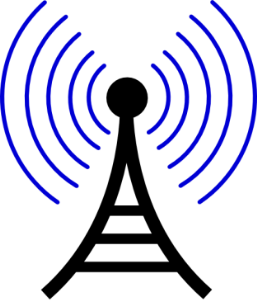 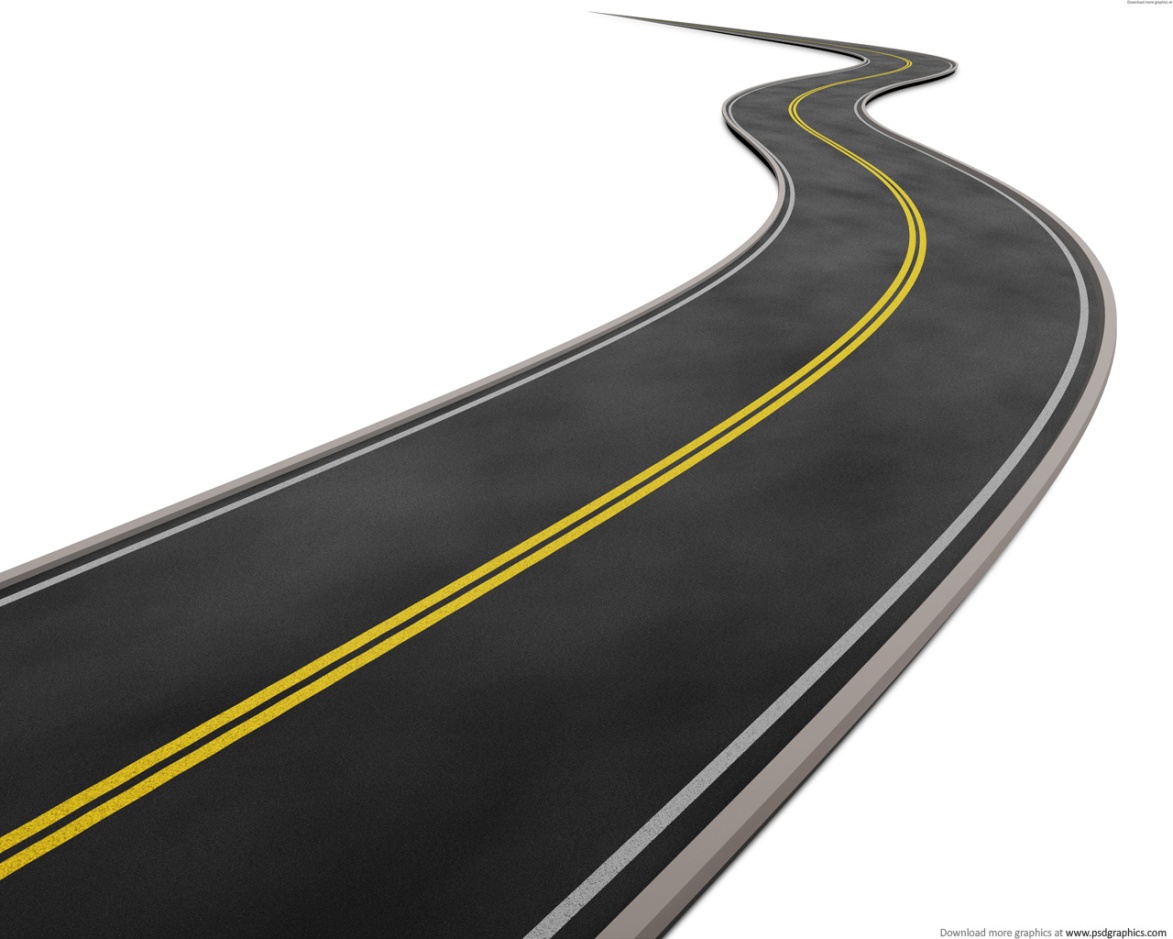 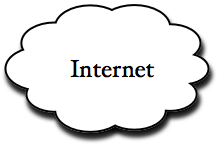 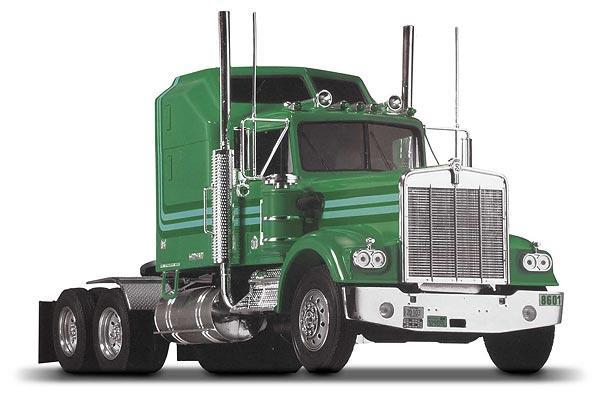 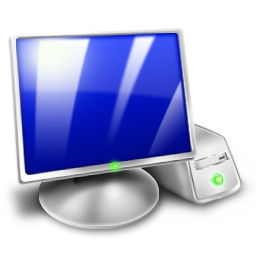 Using GPS to Calculate Distance Traveled
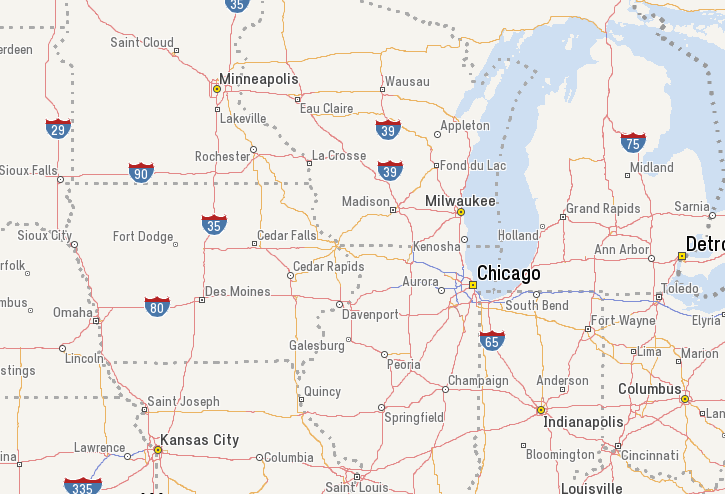 Using GPS to Calculate Distance Traveled
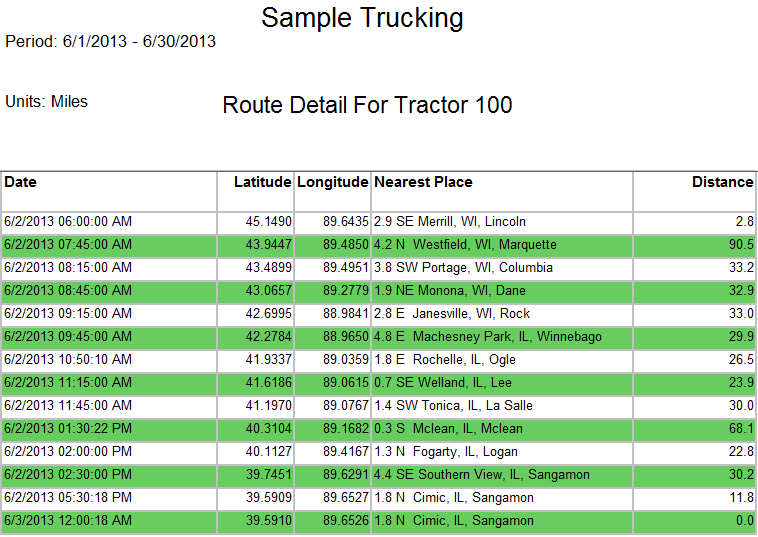 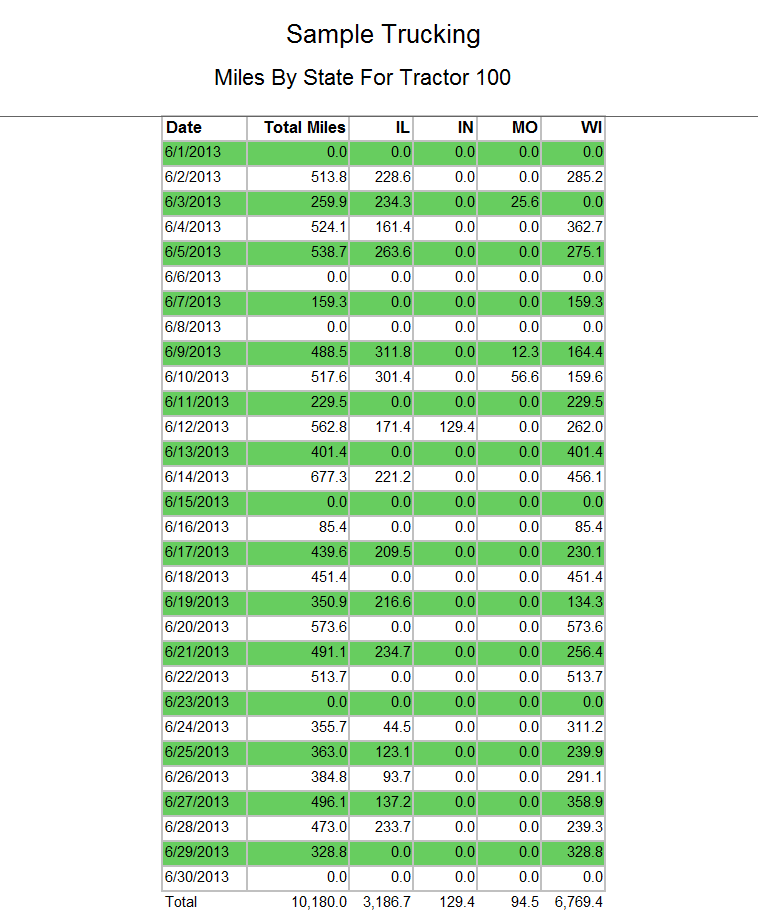 Odometer Readings vs GPS
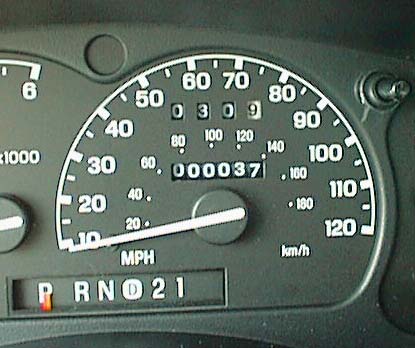 Odometers are a mechanical measure
Count tire rotations
Can be captured in a variety of manners
Electronically by ECM
Hand entered by driver at fuel stops
Hand written by driver on paper
Susceptible to wear and tear / breakdowns
Can be mis-calibrated (adjustment and/or tire size)

GPS readings 
Ping frequency can affect accuracy
Missing GPS data (gaps) causes errors
“Bad” pings happen
Mileage programs differ in interpreting GPS data
	(ALK’s PC*Miler, Rand McNally, ProMiles, etc)
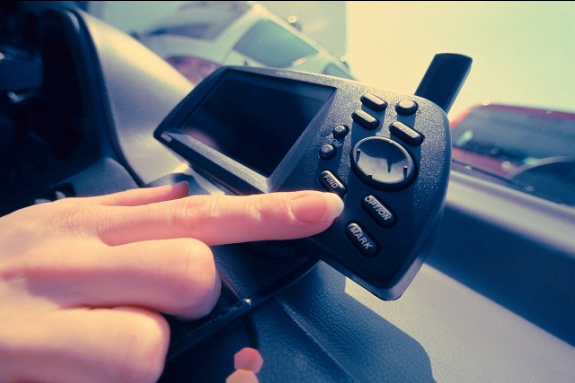 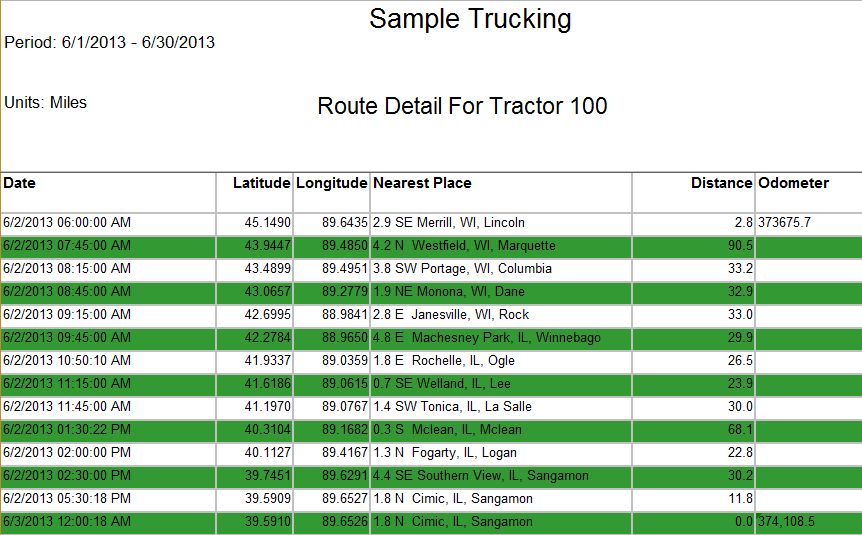 Using Geofencing
Sample data
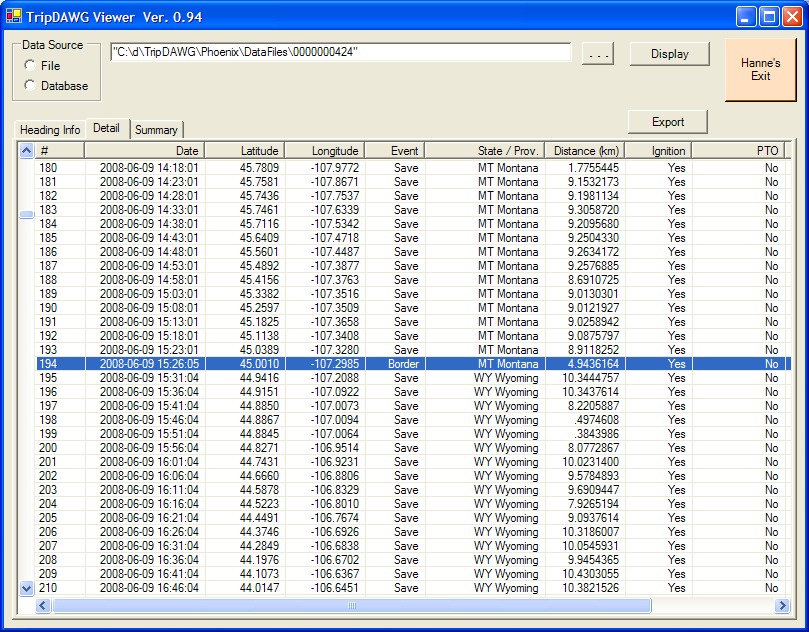 Summary Report
GPS Ping Frequency
What ping frequency is required to ensure accuracy?  Several factors influence ping frequency.

2.    Length of Trip
Longer trips require less frequent pings
One hour pings seem to work fine on average trip lengths over 200 miles
Short-haul and local distribution fleets require more frequent pings – 15 minutes recommended

3.    Pings at loading and unloading points reduce the need for high ping frequency
Empty and ready status messages peg destinations
Loaded and departing status messages peg origins
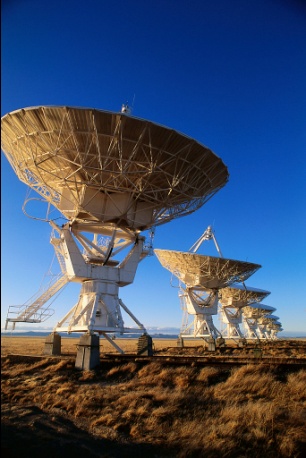 Recommendations for GPS Audits
1.   Remain flexible when testing against odometer reading
Remember odometer readings are not perfect
Carefully evaluate the source of odometer readings; drivers often “guess” or “round” readings

2.   Remember that as newer GPS systems become more widespread, (with odometer readings for each GPS ping) automated normalization will become the standard
Auditing Distance
How the GPS Carriers Work
What do we need as an auditor to do the audit?
Documents and Reports
What documents and reports are required to conduct an audit with GPS?

( Summary by unit , place of departure / arrival , odometer reading start / end by quarter, month, ... , exception report , recording points) ...
What can be printed?
How do you record odometer reading?
Manual input ( driver )

Automatically among the ECM

Reading odometer when maintenance repairs
Distance
At which frequency does the system save recording points?

What is the method used to calculate the distances?

How do you distribute miles by jurisdiction?
Exception Reports
Are they treated?

How are they treated?
Modification
Do you have any GPS data being modified? 


What do you modify and why?
Security Measure
Internal controls that the software offers

How to prevent altering of information?
Recognize Differences and Make Adjustments
Source Differences
Human error
(wrong input odometer reading, system installed incorrectly, error in processing computer data, didn’t correct exception reports)

Material error
(break module, loss of communication satellite/module)
Possible Gap
Error reading recording points

Exception report

No odometer available

No distance stated in a jurisdiction where fuel was purchased
Major Difference Between Statements
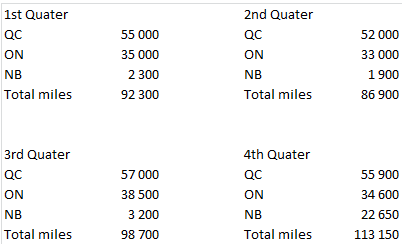 Inconsistency Followed Jurisdiction
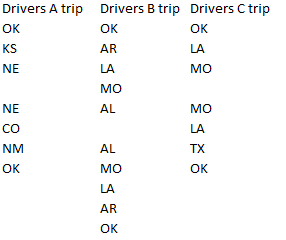 How to Adjust a Missing Trip
We found a fuel receipt for a unit where no distance was stated.
After analyzing, it's a missing trip.
Logbook available for that missing trip.
Use city on the logbook and build trip on a distance software
How to Adjust a Missing Trip
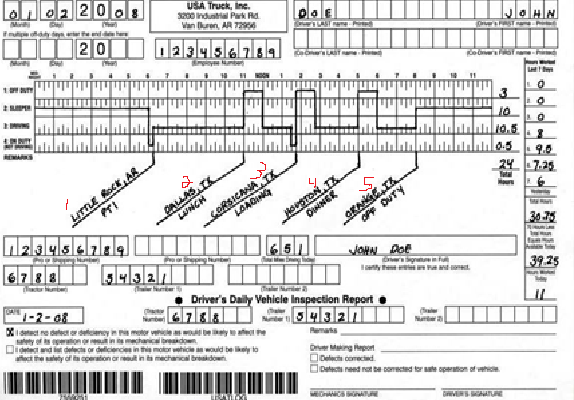 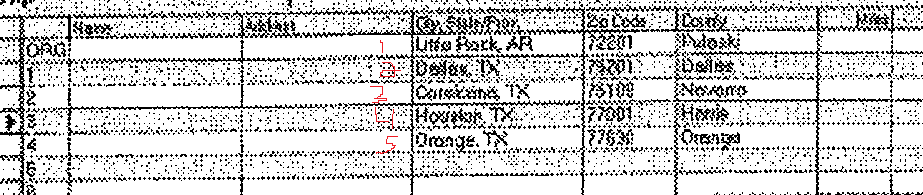 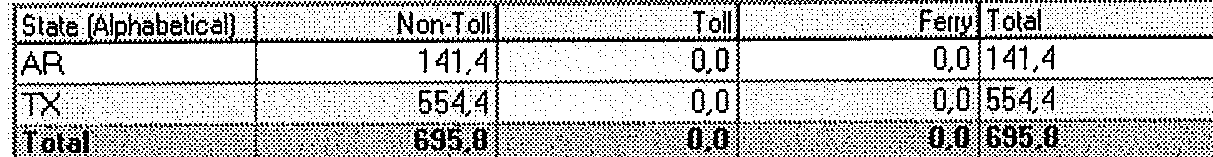 Inconsistency in Miles Declared and Odometer Total
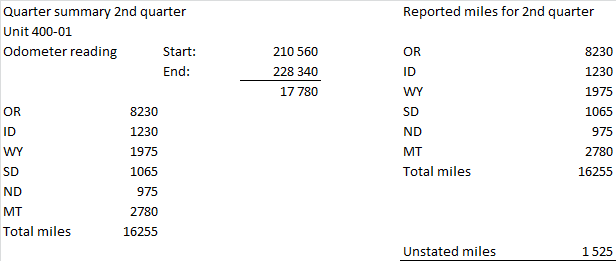 Adjusting the Discrepancies
Can we project the discrepancies?

How can we adjust the gap?
( using data from previous trip, use of software that calculates distances…)
Projectable Gap
Non-projectable Gap
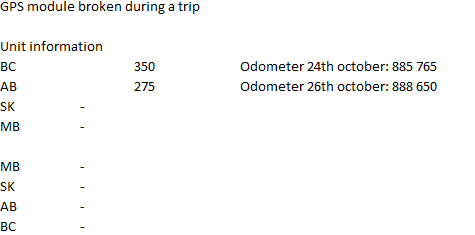